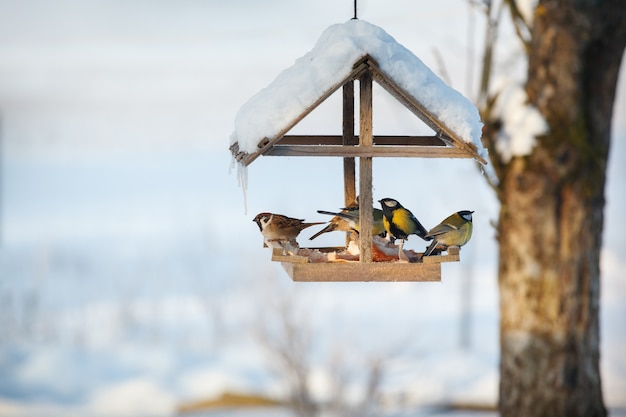 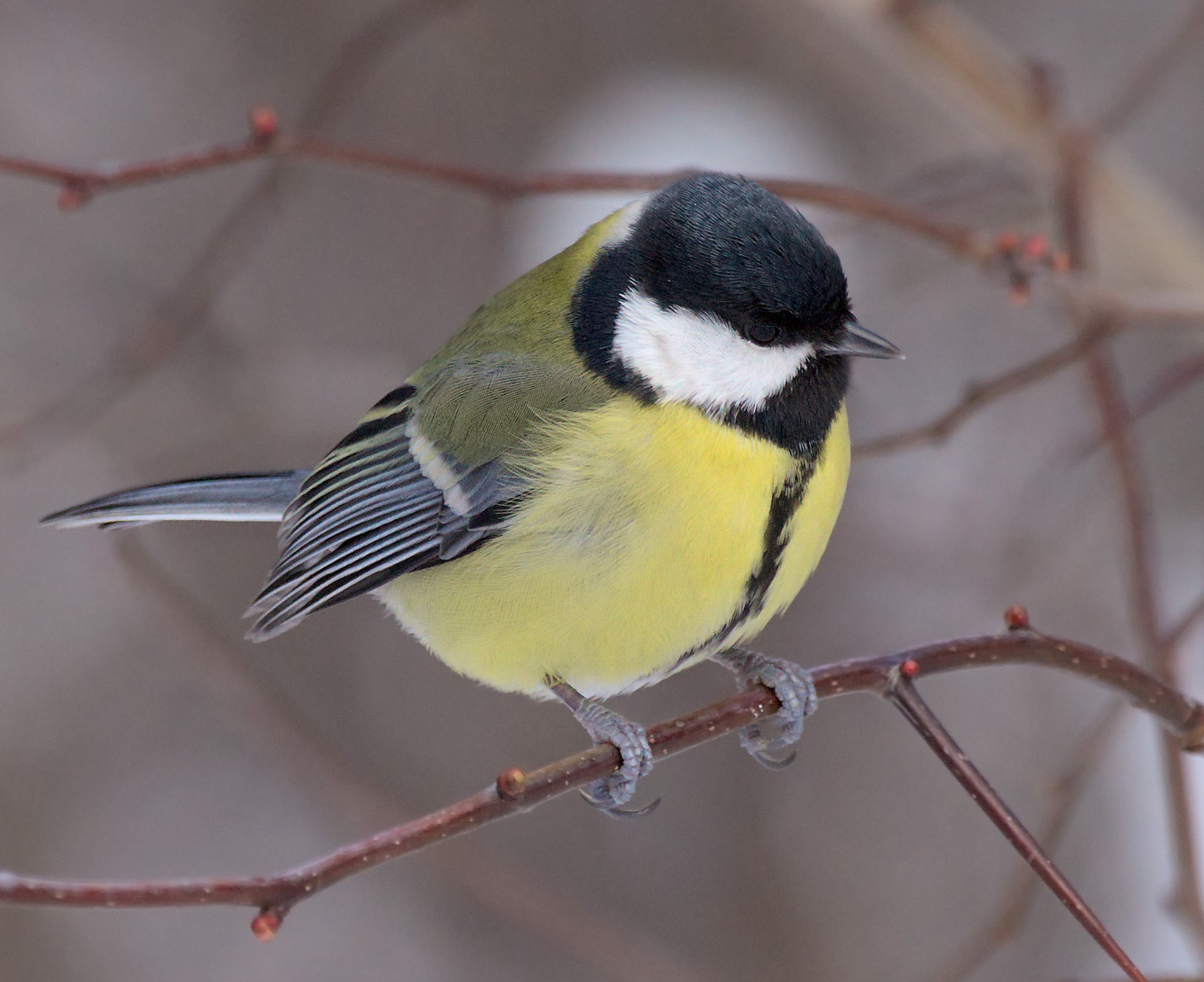 Синица тенькает
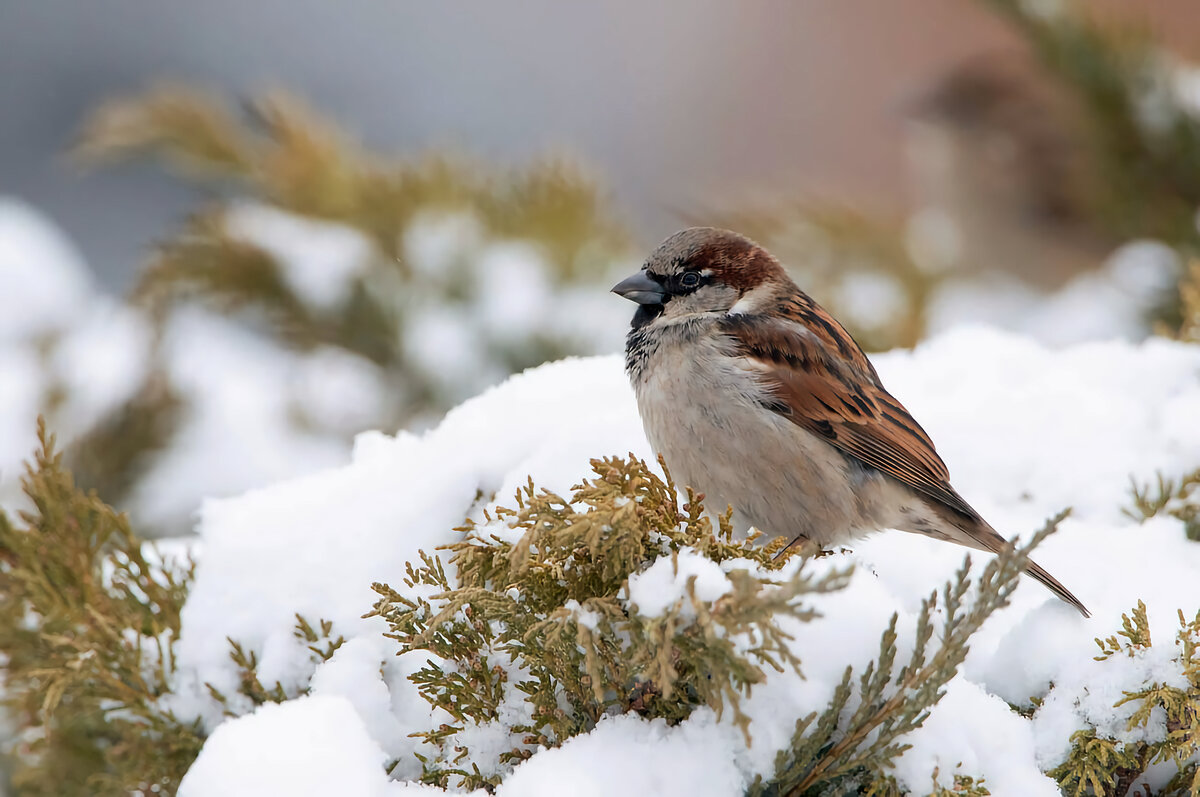 Воробей чирикает
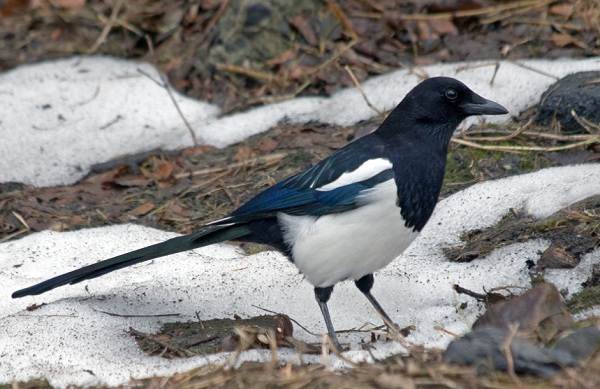 Сорока стрекочет
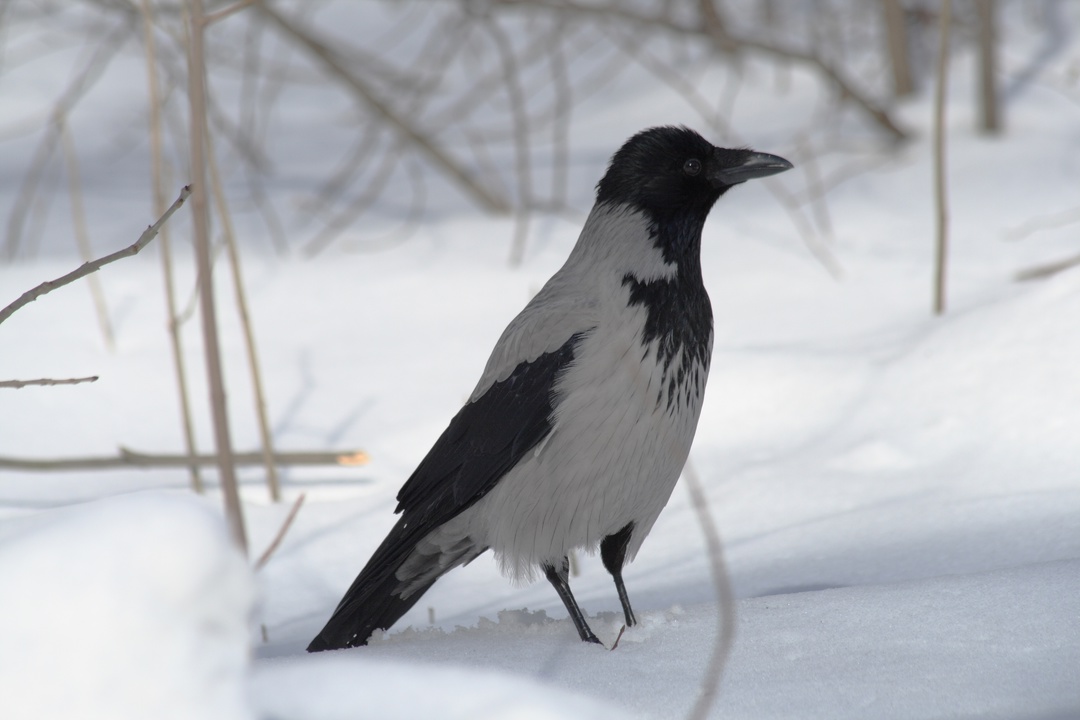 Ворона каркает
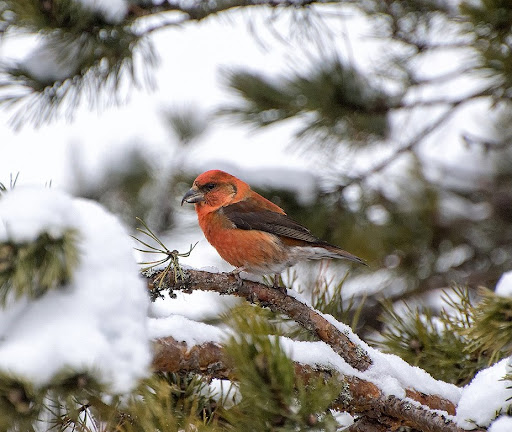 Клёст цокает
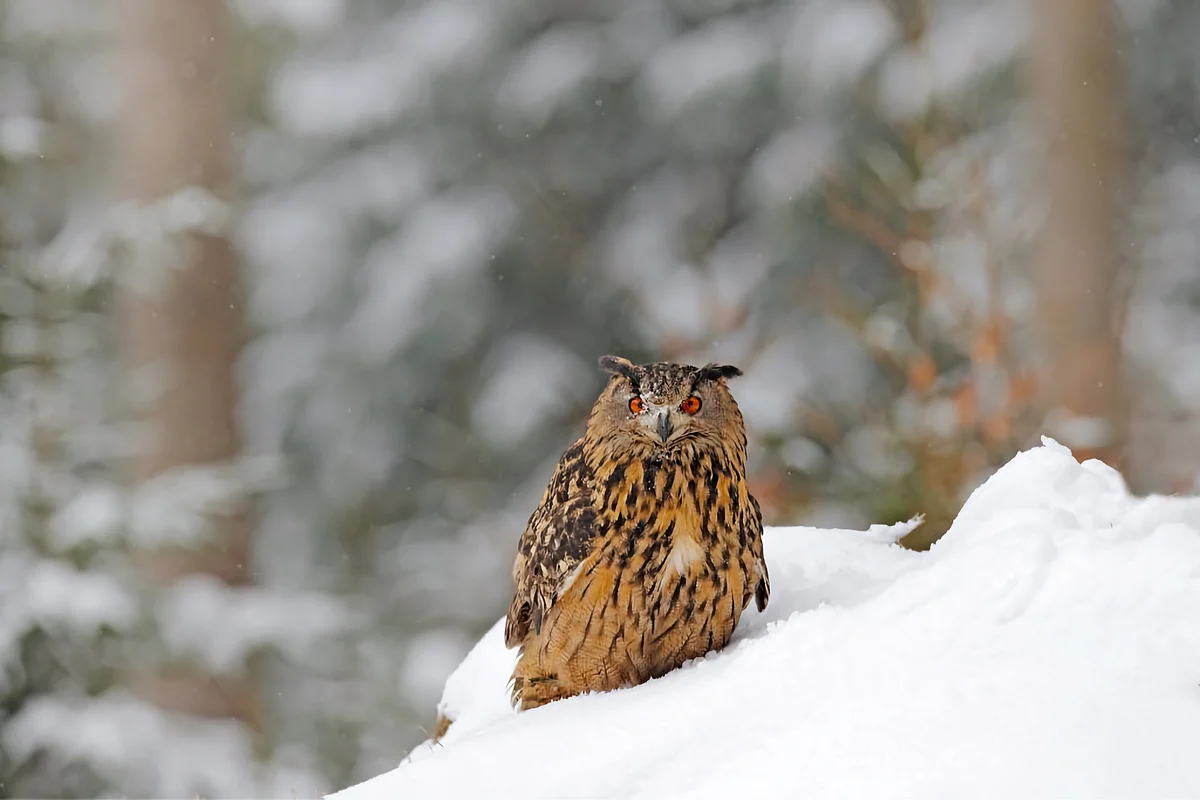 Филин ухает